Les 8
MPR
Vandaag
Herhaling MPR voeding
Nieuw MPR jaaroverzicht en koe attenties
MPR Voeding
Wat geeft de kleur en de grootte van de bolletjes in het ureum – eiwit overzicht aan?
MPR jaaroverzicht
https://apps.crv4all.nl/veemanager/menu/jaaroverzicht
Koe-attenties
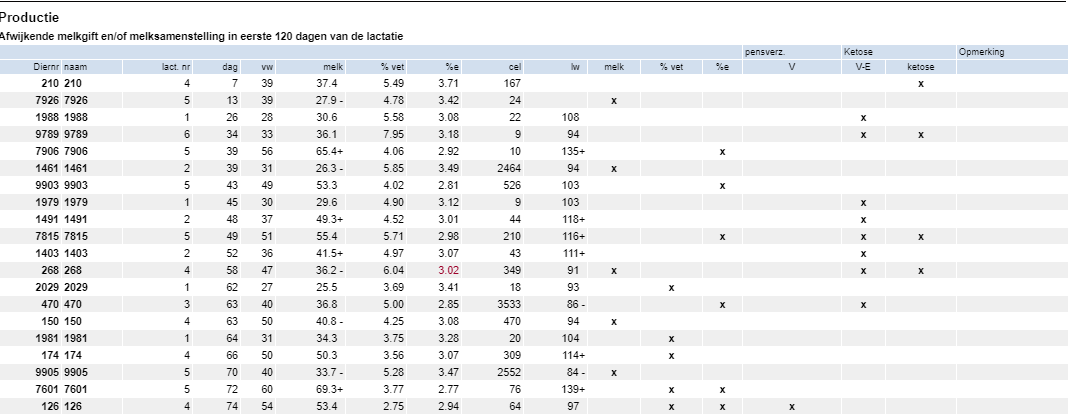 https://apps.crv4all.nl/veemanager/menu/koeattenties
Huiswerk 19 juni
MPR Jaaroverzicht + koe attenties	blz. 35 t/m 40